Faster TF-IDF
David Kauchak
cs458
Fall 2012
adapted from:http://www.stanford.edu/class/cs276/handouts/lecture6-tfidf.ppt
Administrative
Videos
Homework 2
Assignment 2
CS lunch tomorrow
TF-IDF recap
Represent the queries as vectors
Represent the documents as vectors
proximity = similarity of vectors
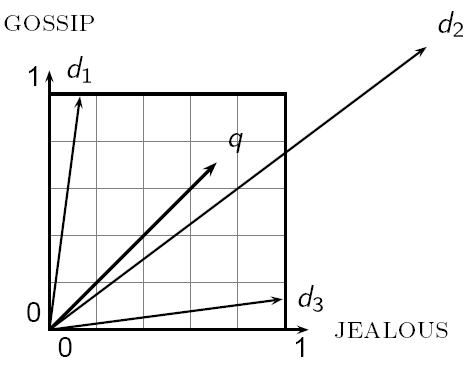 What do the entries in the vector represent in the tf-idf scheme?
TF-IDF recap: document vectors
A document is represented by a vector of weights for each word
TF-IDF recap: document vectors
One option for this weighting is TF-IDF:
TF-IDF recap: similarity
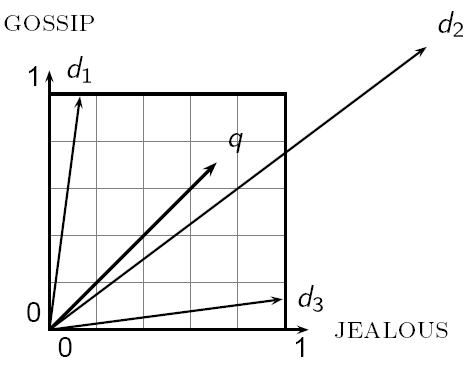 Given weight vectors, how do we determine similarity (i.e. ranking)?
TF-IDF recap: similarity
Dot product
Unit vectors
cos(q,d) is the cosine similarity of q and d … or,
equivalently, the cosine of the angle between q and d.
Outline
Calculating tf-idf score

Faster ranking

Static quality scores

Impact ordering

Cluster pruning
The basic idea
Index-time:
calculate weight (e.g. TF-IDF) vectors for all documents

Query time:
calculate weight vector for query

calculate similarity (e.g. cosine) between query and all documents

sort by similarity and return top K
Calculating cosine similarity
weights
doc
How do we do this?
query
Calculating cosine similarity
weights
Traverse entries calculating the product
Accumulate the vector lengths and divide at the end

How can we do it faster if we have a sparse representation?
doc
query
Calculating cosine tf-idf from index
index
What should we store in the index?

How do we construct the index?

How do we calculate the document ranking?
w1
w2
w3
…
Index construction: collect docIDs
Doc 1
I did enact Julius
Caesar I was killed 
i' the Capitol; 
Brutus killed me.
Doc 2
So let it be with
Caesar. The noble
Brutus hath told you
Caesar was ambitious
Index construction: sort dictionary
sort based on terms
Index construction: create postings list
word 1
word 2
create postings listsfrom identical entries
…
word n
Do we have all the information we need?
Obtaining tf-idf weights
Store the tf initially in the index

In addition, store the number of documents the term occurs in in the index (length of the postings list)

How do we get the idfs?
We can either compute these on the fly using the number of documents in each term
We can make another pass through the index and update the weights for each entry

Pros and cons of each approach?
[Speaker Notes: Computing on the fly
 could save memory (store integer rather than real number)
 could use different weighting schemes with the index
 Store in index
 more efficient]
An aside: speed matters!
Urs Holzle, Google’s chief engineer:

When Google search queries slow down a mere 400 milliseconds, traffic drops 0.44%.

80% of people will click away from an Internet video if it stalls loading.

When car comparison pricing site Edmunds.com reduced loading time from 9 to 1.4 seconds, pageviews per session went up 17% and ad revenue went up 3%.

When Shopzilla dropped load times from 7 seconds to 2 seconds, pageviews went up 25% and revenue increased between 7% and 12%.
http://articles.businessinsider.com/2012-01-09/tech/30607322_1_super-fast-fiber-optic-network-google-services-loading
Do we have everything we need?
Still need the document lengths
Store these in a separate data structure
Make another pass through the data and update the weights

Benefits/drawbacks?
[Speaker Notes: separate
 flexibility to use different weighting schemes
 one less pass during indexing
 store in structure
 efficient
 simpler]
Computing cosine scores
Similar to the merge operation

Accumulate scores for each document


float scores[N] = 0

for each query term t
calculate wt,q 
for each entry in t’s postings list: docID, wt,d
scores[docID] += wt,q * wt,d

return top k components of scores
Computing cosine scores
What are the inefficiencies here?
Only want the scores for the top k but are calculating all the scores
Sort to obtain top k?


float scores[N] = 0

for each query term t
calculate wt,q 
for each entry in t’s postings list: docID, wt,d
scores[docID] += wt,q * wt,d

return top k components of scores
Outline
Calculating tf-idf score

Faster ranking

Static quality scores

Impact ordering

Cluster pruning
Key challenges for speedup
Ranked search is more computationally expensive
float scores[N] = 0

for each query term t
calculate wt,q 
for each entry in t’s postings list: docID, wt,d
scores[docID] += wt,q * wt,d

return top k components of scores
Why is this more expensive than boolean?
Key challenges for speedup
Ranked search is more computationally expensive
float scores[N] = 0

for each query term t
calculate wt,q 
for each entry in t’s postings list: docID, wt,d
scores[docID] += wt,q * wt,d

return top k components of scores
more expensive
sort?
Key challenges for speedup
query
query
document
document
boolean
ranked
Intersection
strictly intersection?
Key challenges for speedup
query
query
document
document
boolean
ranked
soft-intersection: only requires one or more words to overlap
Many, many more documents!
Intersection
Speeding up the “merge”
float scores[N] = 0

for each query term t
calculate wt,q 
for each entry in t’s postings list: docID, wt,d
scores[docID] += wt,q * wt,d

return top k components of scores
Any simplifying assumptions to make this faster?
Queries are short!

Assume query terms only occur once

Assume no weighting on query terms
Speeding up the “merge”
float scores[N] = 0

for each query term t
calculate wt,q 
for each entry in t’s postings list: docID, wt,d
scores[docID] += wt,q * wt,d

return top k components of scores
Assume query terms only occur once

Assume no weighting on query terms
float scores[N] = 0

for each query term t
for each entry in t’s postings list: docID, wt,d
scores[docID] += wt,d

return top k components of scores
Selecting top K
We could sort the scores and then pick the top K

What is the runtime of this approach?
O(N log N)

Can we do better?

Use a heap (i.e. priority queue)
Build a heap out of the scores
Get the top K scores from the heap
Running time?
O(N + K log N)

For N=1M, K=100, this is about 10% of the cost of sorting
1
.9
.3
.3
.8
.1
.1
Inexact top K
What if we don’t return exactly the top K, but almost the top K (i.e. a mostly similar set)?

User has a task and a query formulation

Cosine is a proxy for matching this task/query

If we get a list of K docs “close” to the top K by cosine measure, should still be ok
Current approach
Documents
Score documents
Pick top K
Approximate approach
Documents
Select A candidates   K < A << N
Score documents in A
Pick top K in A
Exact vs. approximate
Depending on how A is selected and how large A is, can get different results

Can think of it as pruning the initial set of docs

How might we pick A?
Exact
Approximate
Exact vs. approximate
How might we pick A (subset of all documents) so as to get as close as possible to the original ranking?
Documents with more than one query term

Terms with high IDF (prune postings lists to consider)

Documents with the highest weights
Docs must contain multiple query terms
Right now, we consider any document with at least one query term in it

For multi-term queries, only compute scores for docs containing several of the query terms
Say, at least 3 out of 4 or 2 or more
Imposes a “soft conjunction” on queries seen on web search engines (early Google)

Implementation?

Just a slight modification of “merge” procedure
2
3
4
4
8
8
16
16
32
32
64
64
128
128
1
2
3
5
8
13
21
34
Multiple query terms
If we required all but 1 term be there, which docs would we keep?
Antony
Brutus
Caesar
Calpurnia
13
16
32
Scores only computed for 8, 16 and 32.
2
3
4
4
8
8
16
16
32
32
64
64
128
128
1
2
3
5
8
13
21
34
Multiple query terms
How many documents have we “pruned” or ignored?
Antony
Brutus
Caesar
Calpurnia
13
16
32
All the others! (1, 2, 3, 4, 5, 13, 21, 34, 64, 128)
High-idf query terms only
For a query such as catcher in the rye

Only accumulate scores from catcher and rye

Intuition: in and the contribute little to the scores and don’t alter rank-ordering much

Benefit:
Postings of low-idf terms have many docs  these (many) docs get eliminated from A

Can we calculate this efficiently from the index?
2
3
4
4
8
8
16
16
32
32
64
64
128
128
1
2
3
5
8
13
21
34
High scoring docs: champion lists
Precompute for each dictionary term the r docs of highest weight in the term’s postings
Call this the champion list for a term
(aka fancy list or top docs for a term)

Can we do this at query time?
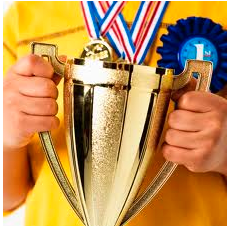 Antony
Brutus
Caesar
2
3
4
4
8
8
16
16
32
32
64
64
128
128
1
2
3
5
8
13
21
34
Implementation details…
How can Champion Lists be implemented in an inverted index?  How do we modify the data structure?
Antony
Brutus
Caesar
Champion lists
At query time, only compute scores for docs in the champion list of some query term
Pick the K top-scoring docs from amongst these








Are we guaranteed to always get K documents?
Antony
8
16
128
8
32
128
Brutus
Caesar
1
16
128
High and low lists
For each term, we maintain two postings lists called high and low
Think of high as the champion list

When traversing postings on a query, only traverse high lists first
If we get more than K docs, select the top K and stop
Else proceed to get docs from the low lists

A way to segment the index into two tiers
Tiered indexes
Break postings up into a hierarchy of lists
Most important
…
Least important

Inverted index thus broken up into tiers of decreasing importance

At query time use top tier unless it fails to yield K docs
If so drop to lower tiers
Example tiered index
Quick review
Rather than selecting the best K scores from all N documents
Initially filter the documents to a smaller set
Select the K best scores from this smaller set

Methods for selecting this smaller set
Documents with more than one query term
Terms with high IDF
Documents with the highest weights
Outline
Calculating tf-idf score

Faster ranking

Static quality scores

Impact ordering

Cluster pruning
Static quality scores
We want top-ranking documents to be both relevant and authoritative
query: dog
Which will our current approach prefer?
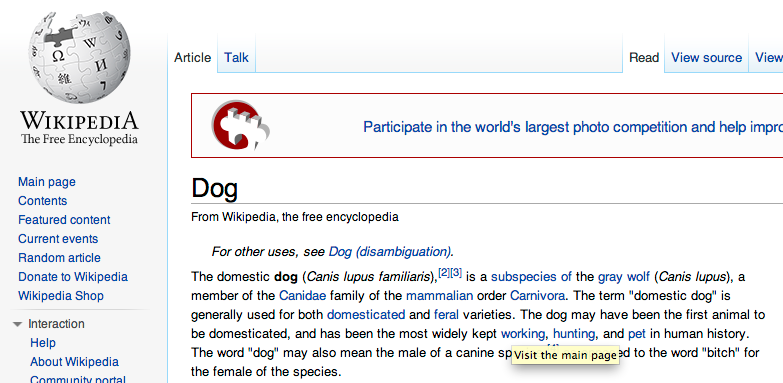 my dog
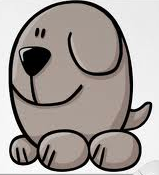 Static quality scores
We want top-ranking documents to be both relevant and authoritative
Cosine score models relevance but not authority

Authority is typically a query-independent property of a document

What are some examples of authority signals?
Wikipedia among websites
Articles in certain newspapers
A paper with many citations
Many diggs, Y!buzzes or del.icio.us marks
Lots of inlinks
Pagerank
Modeling authority
Assign to each document a query-independent quality score in [0,1] denoted g(d)

A quantity like the number of citations is scaled into [0,1]

Google PageRank
Net score
We want a total score that combines cosine relevance and authority

How can we do this?

addition: net-score(q,d) = g(d) + cosine(q,d)

can use some other linear combination than an equal weighting

Any function of the two “signals” of user happiness
Net score
Now we want the top K docs by net score

What does this change in our indexing and query algorithms?

Easy to implement:
similar to incorporating document length normalization
Top K by net score – fast methods
Order all postings by g(d)… does it change our merge/traversal algorithms?

Key: this is still a common ordering for all postings
1
2
Antony
3
1
2
Brutus
Caesar
3
2
g(1) = 0.5,  g(2) = .25,   g(3) = 1
Why order postings by g(d)?
Under g(d)-ordering, top-scoring docs likely to appear early in postings traversal

In time-bound applications (say, we have to return whatever search results we can in 50 ms), this allows us to stop postings traversal
1
2
Antony
3
1
2
Brutus
Caesar
3
2
g(1) = 0.5,  g(2) = .25,   g(3) = 1
Champion lists in g(d)-ordering
We can still use the notion of champion lists…

Combine champion lists with g(d)-ordering

Maintain for each term a champion list of the r docs with highest g(d) + tf-idftd

Seek top-K results from only the docs in these champion lists
Outline
Calculating tf-idf score

Faster ranking

Static quality scores

Impact ordering

Cluster pruning
Impact-ordered postings
Why do we need a common ordering of the postings list?
Allows us to easily traverse the postings list and check for intersection

Is that required for our tf-idf traversal algorithm?

float scores[N] = 0

for each query term t
for each entry in t’s postings list: docID, wt,d
scores[docID] += wt,d

return top k components of scores
Impact-ordered postings
The ordering no long plays a role

Our algorithm for computing document scores “accumulates” scores for each document

Idea: sort each postings list by wt,d

Only compute scores for docs for which wt,d is high enough

Given this ordering, how might we construct A when processing a query?
Impact-ordering: early termination
When traversing a postings list, stop early after either
a fixed number of r docs
wt,d  drops below some threshold

Take the union of the resulting sets of docs

Compute only the scores for docs in this union
Impact-ordering: idf-ordered terms
When considering the postings of query terms

Look at them in order of decreasing idf
High idf terms likely to contribute most to score

As we update score contribution from each query term
Stop if doc scores relatively unchanged

Can apply to cosine or other net scores
Outline
Calculating tf-idf score

Faster ranking

Static quality scores

Impact ordering

Cluster pruning
Cluster pruning: preprocessing
Pick N docs, call these leaders

For every other doc, pre-compute nearest leader
Docs attached to a leader are called followers
Likely: each leader has ~ N followers
Cluster pruning: query processing
Process a query as follows:

Given query Q, find its nearest leader L

Seek K nearest docs from among L’s followers
Visualization
Query
Leader
Follower
Cluster pruning variants
Have each follower attached to b1 (e.g. 2) nearest leaders
From query, find b2 (e.g. 3) nearest leaders and their followers
Query
Leader
Follower
Discussion
Who should be held responsible when a program generates undesirable data outside control of the programmer?
Does removal from the autocomplete feature, but not the general search results, count as censorship?
How much power should Google have to censor content?